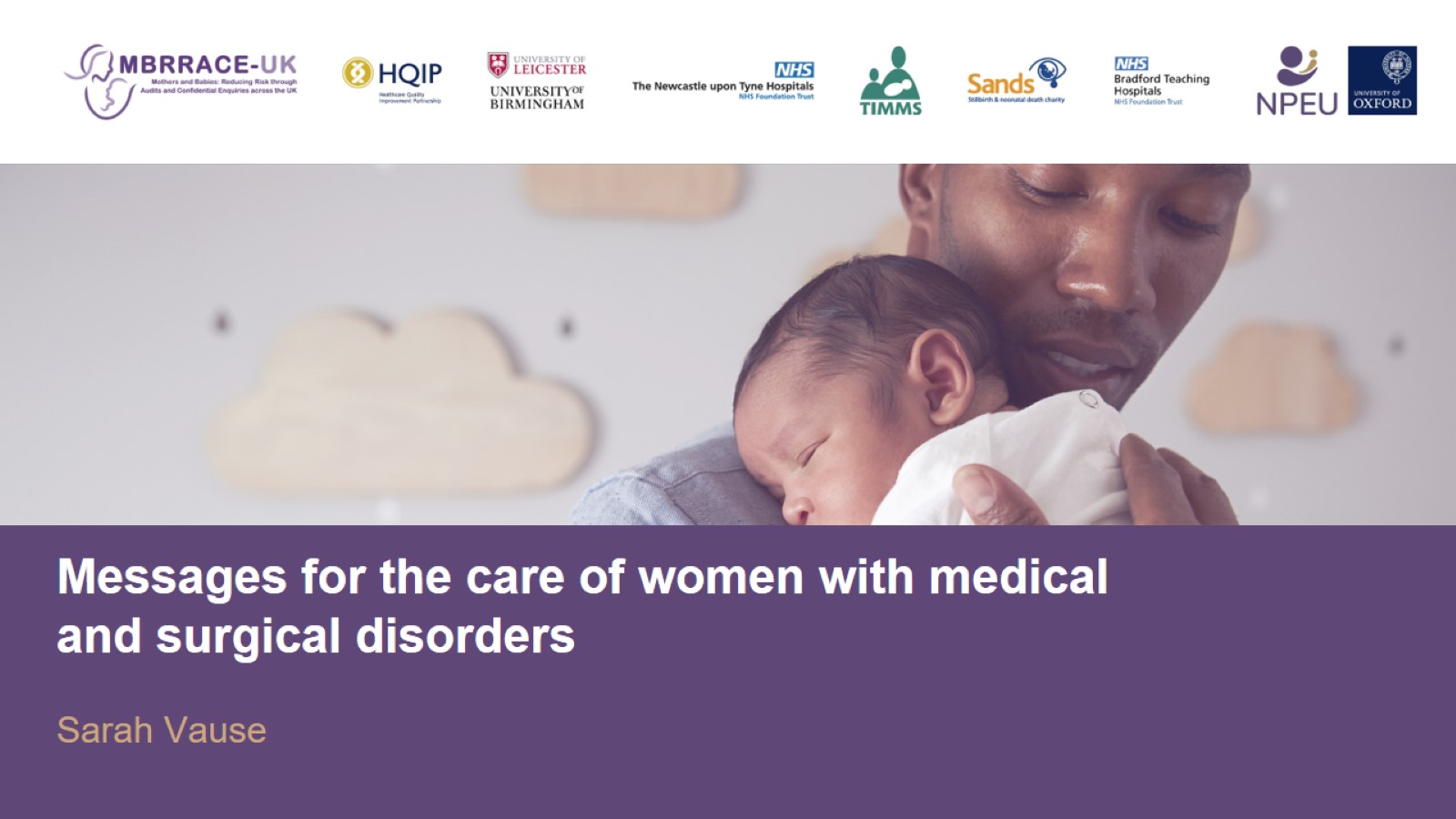 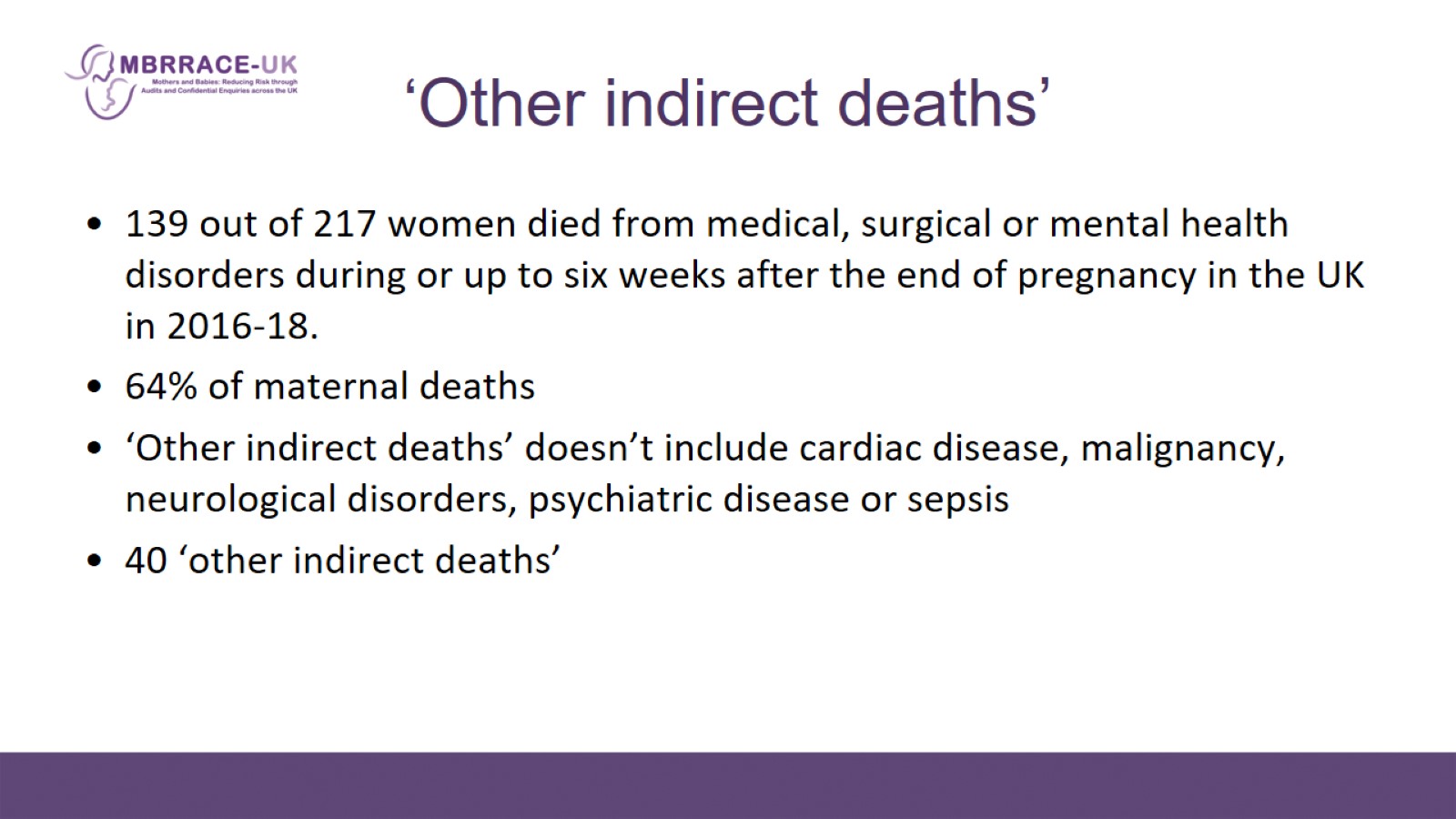 ‘Other indirect deaths’
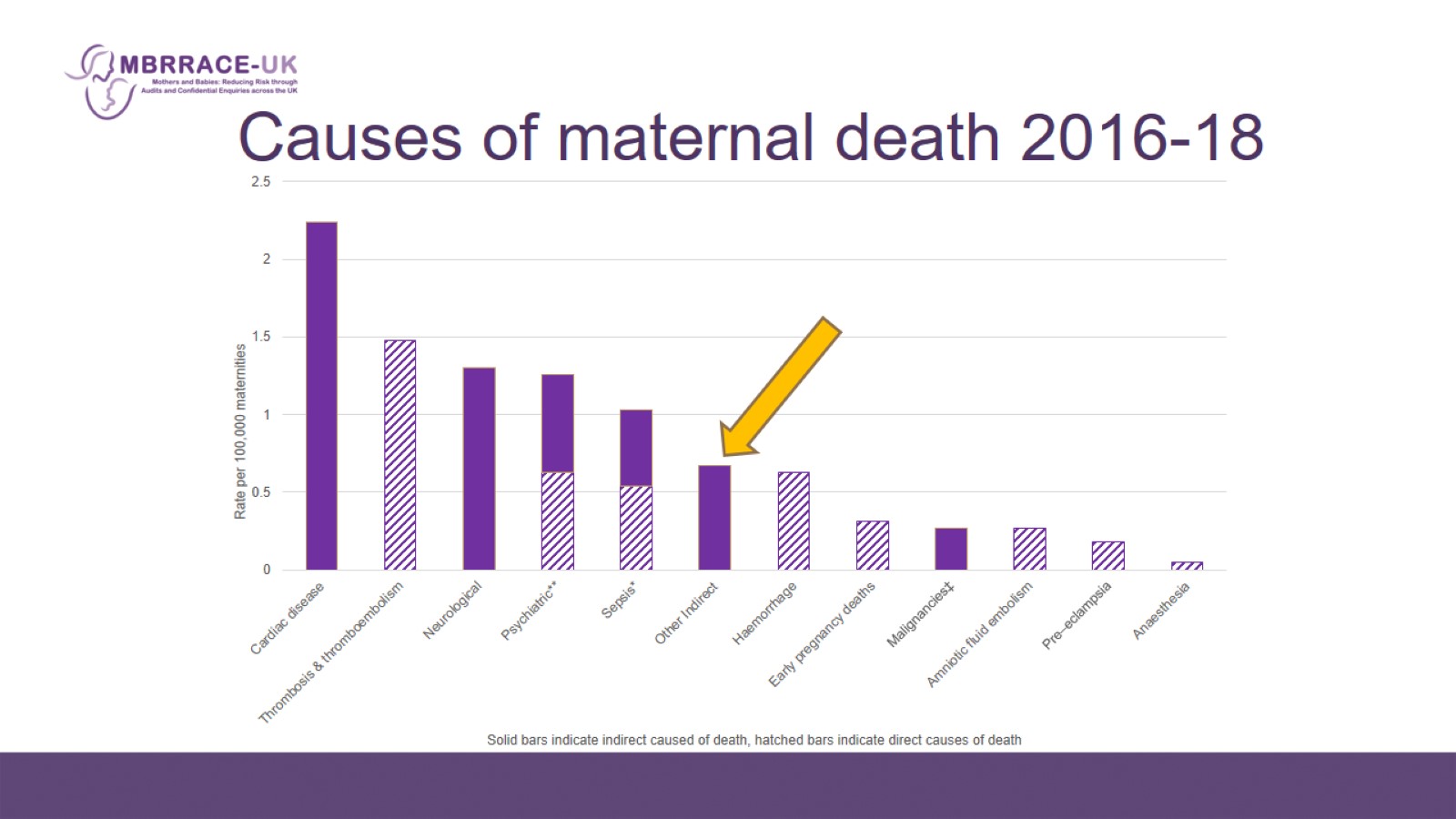 Causes of maternal death 2016-18
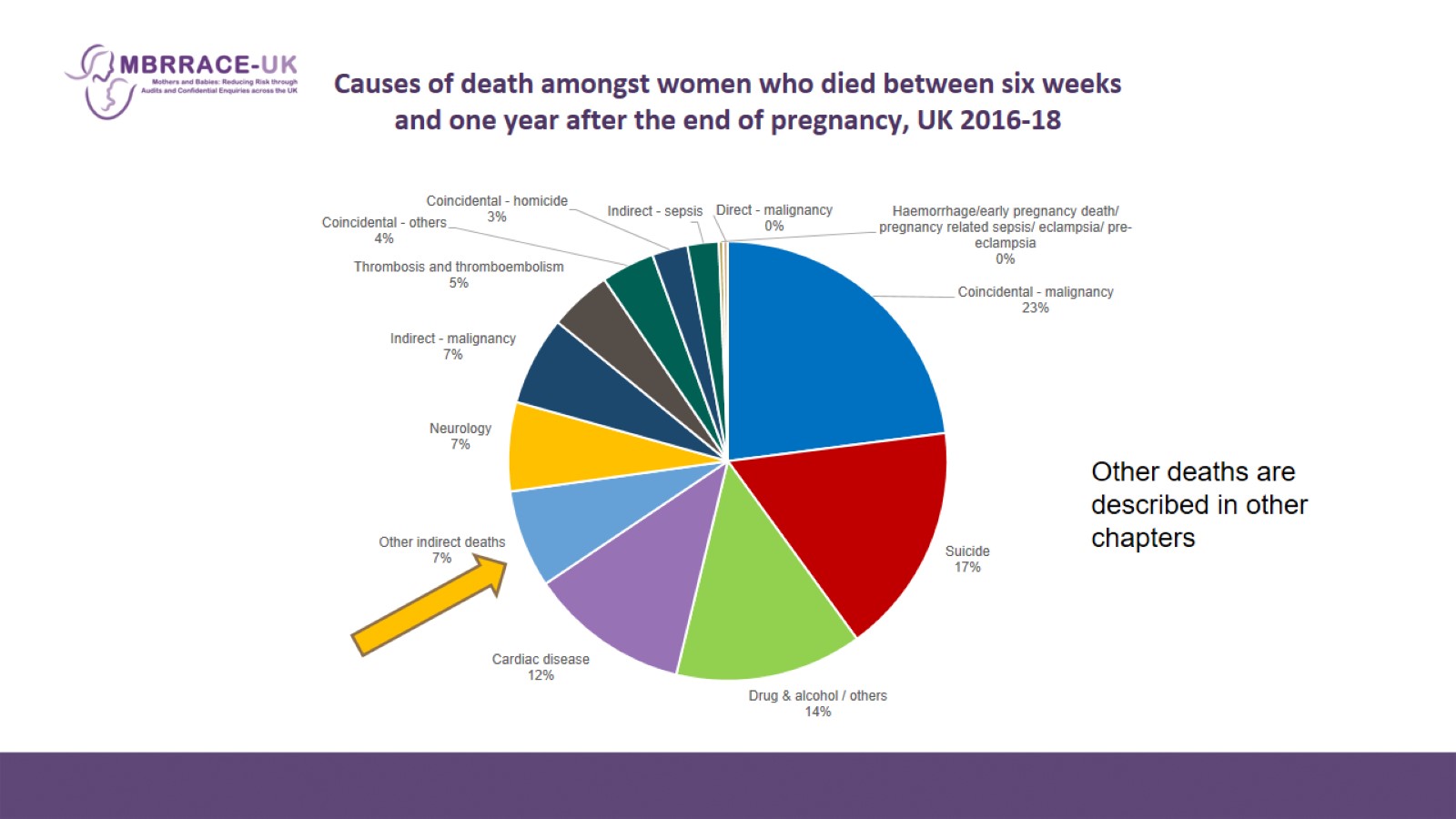 Causes of death amongst women who died between six weeks and one year after the end of pregnancy, UK 2016-18
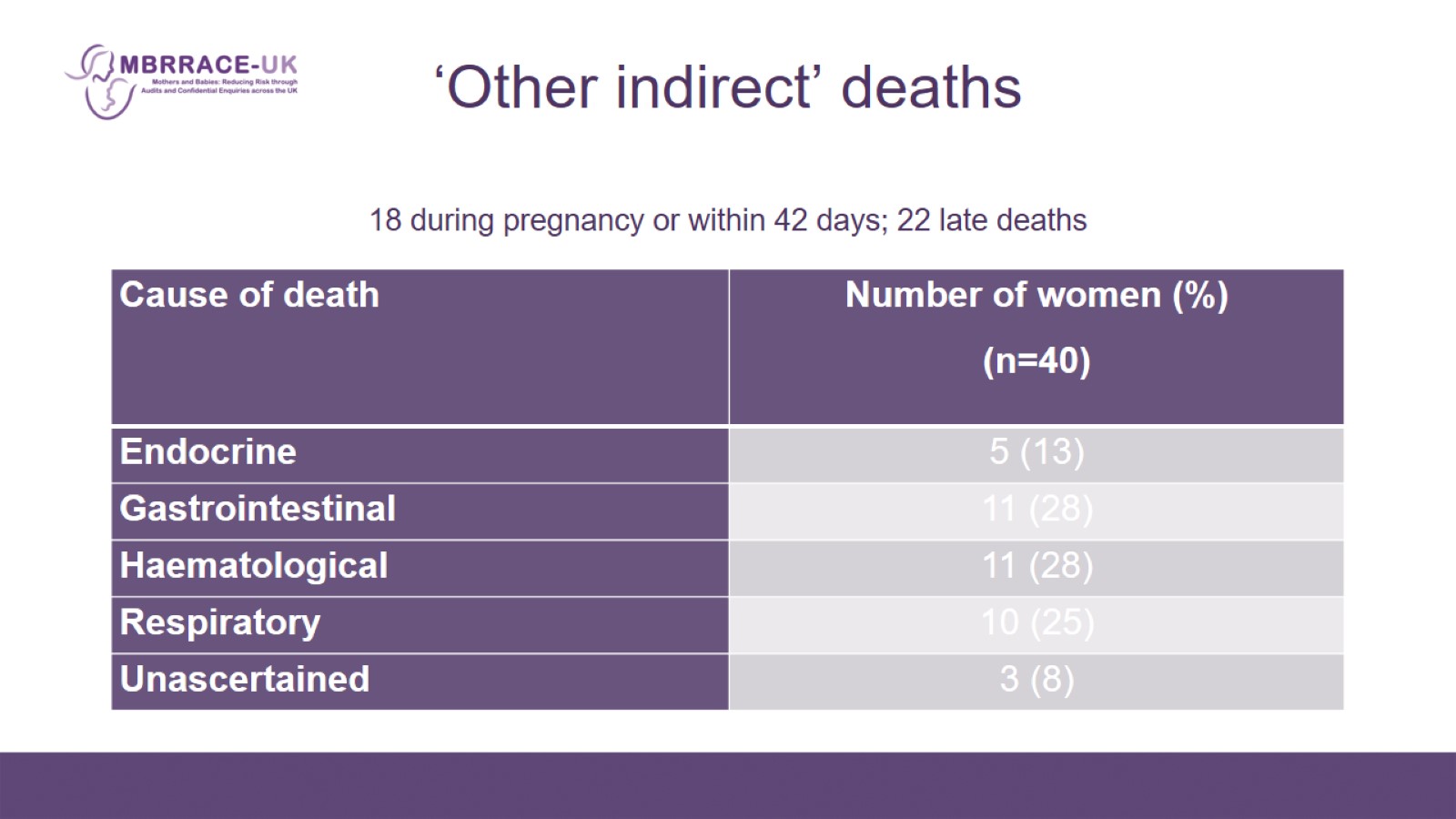 ‘Other indirect’ deaths18 during pregnancy or within 42 days; 22 late deaths
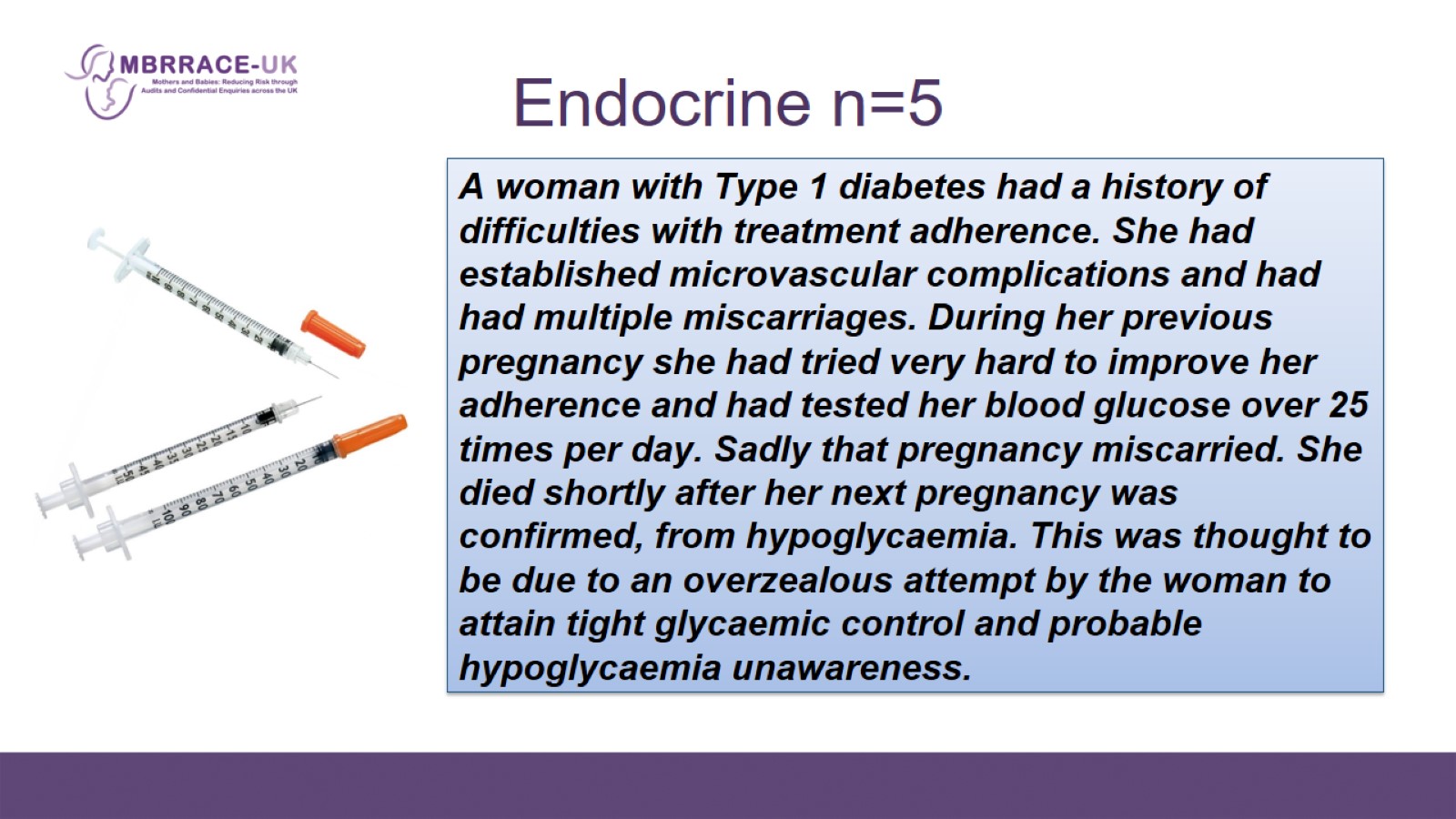 Endocrine n=5
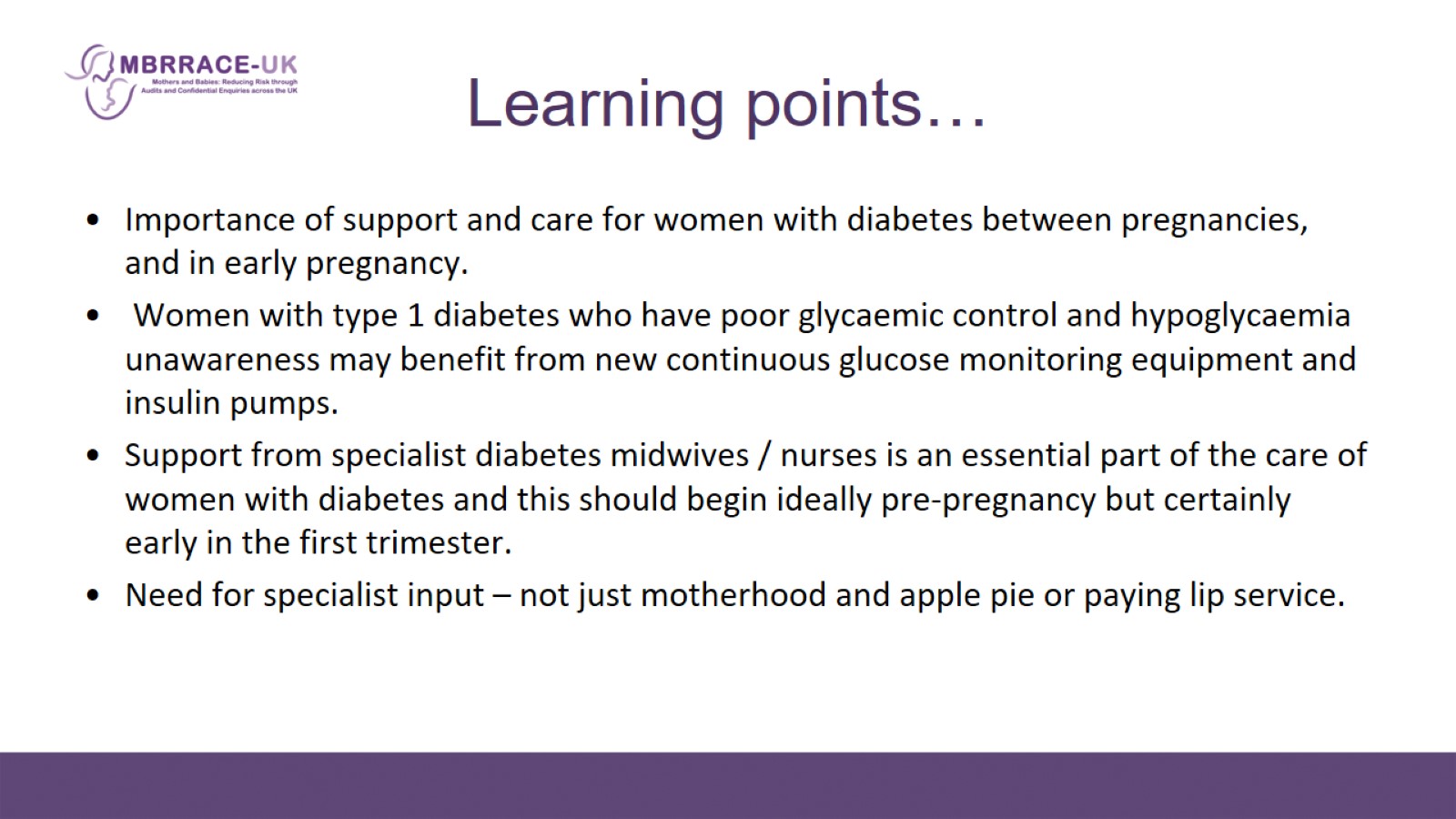 Learning points…
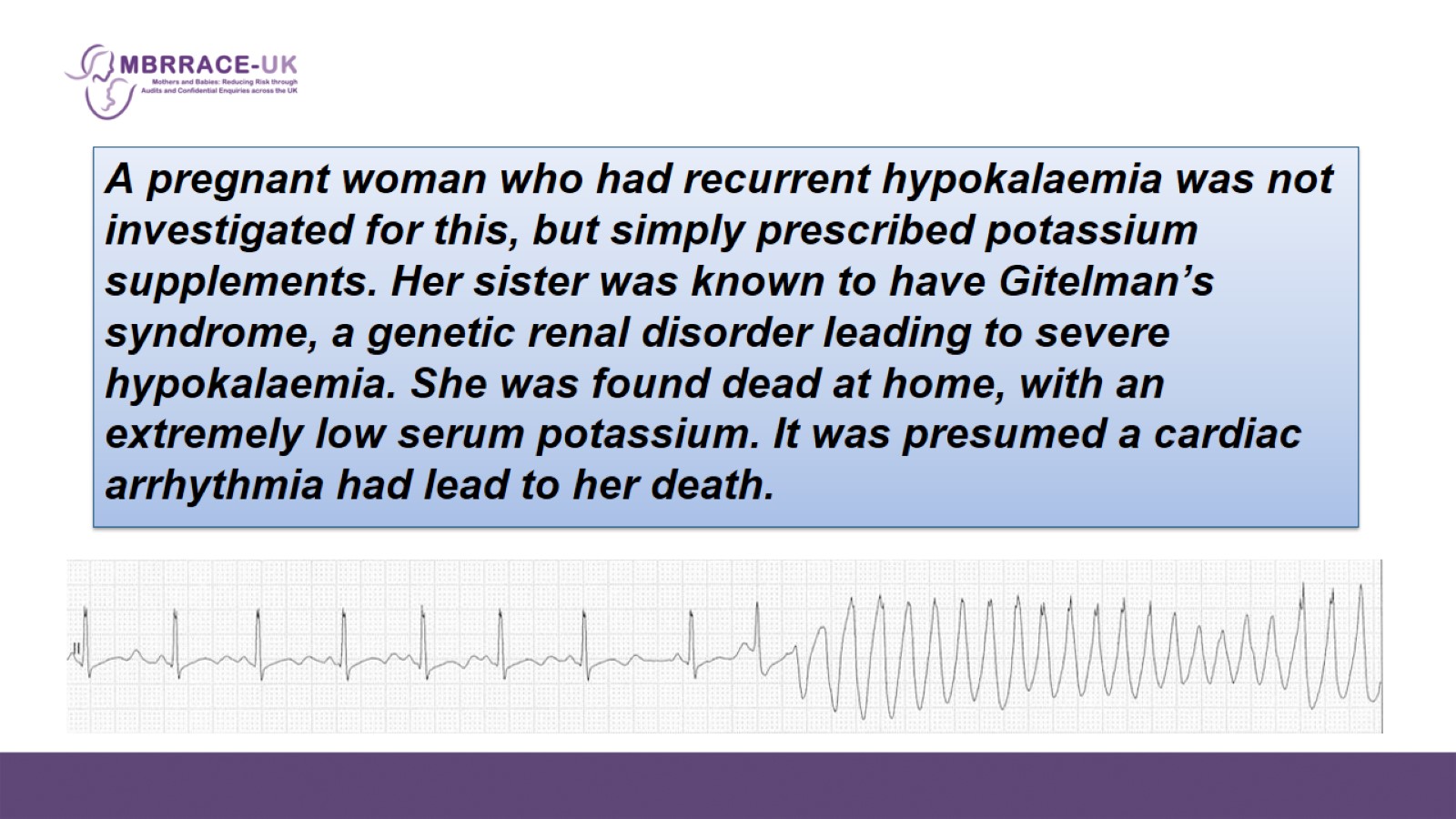 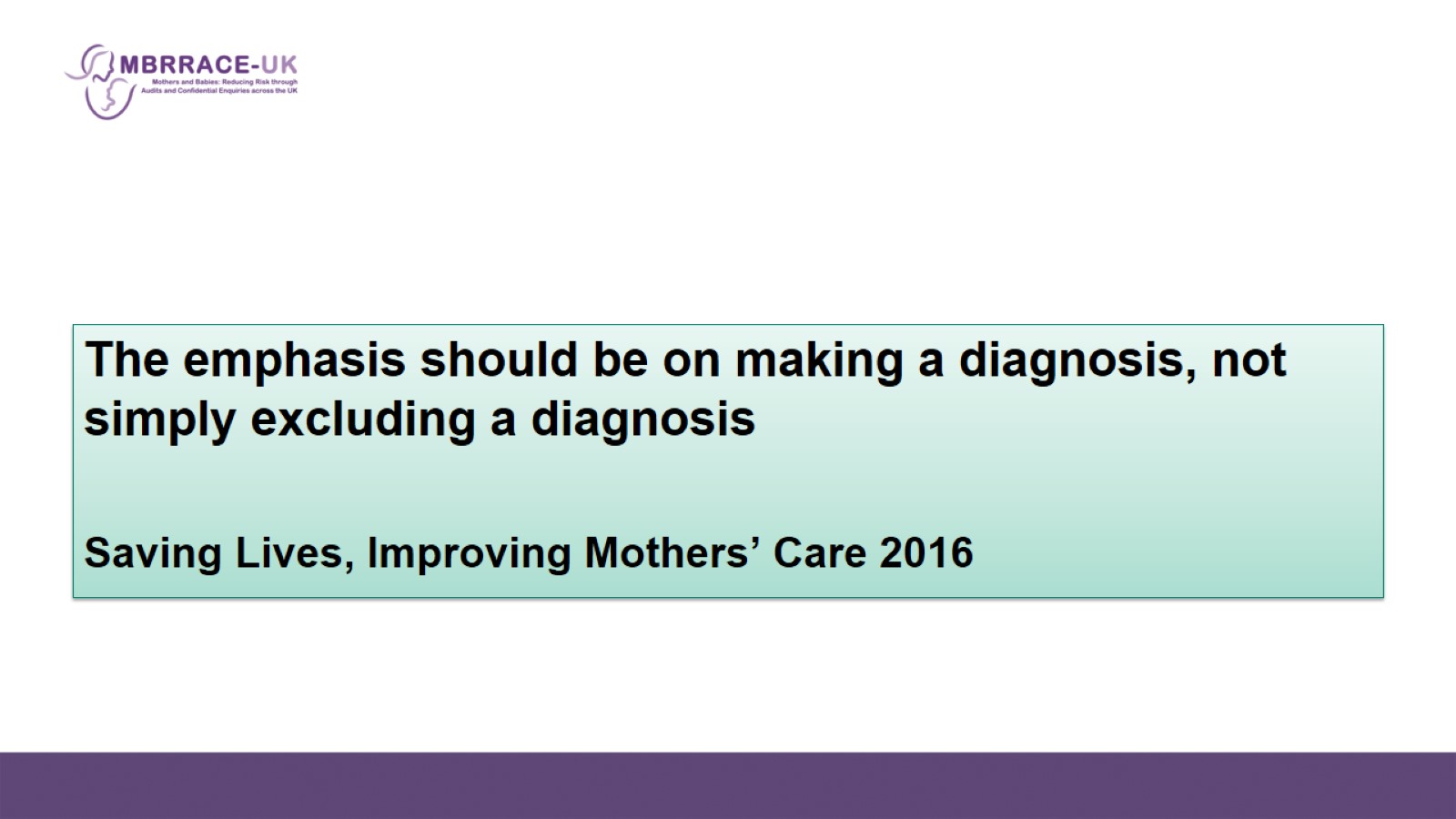 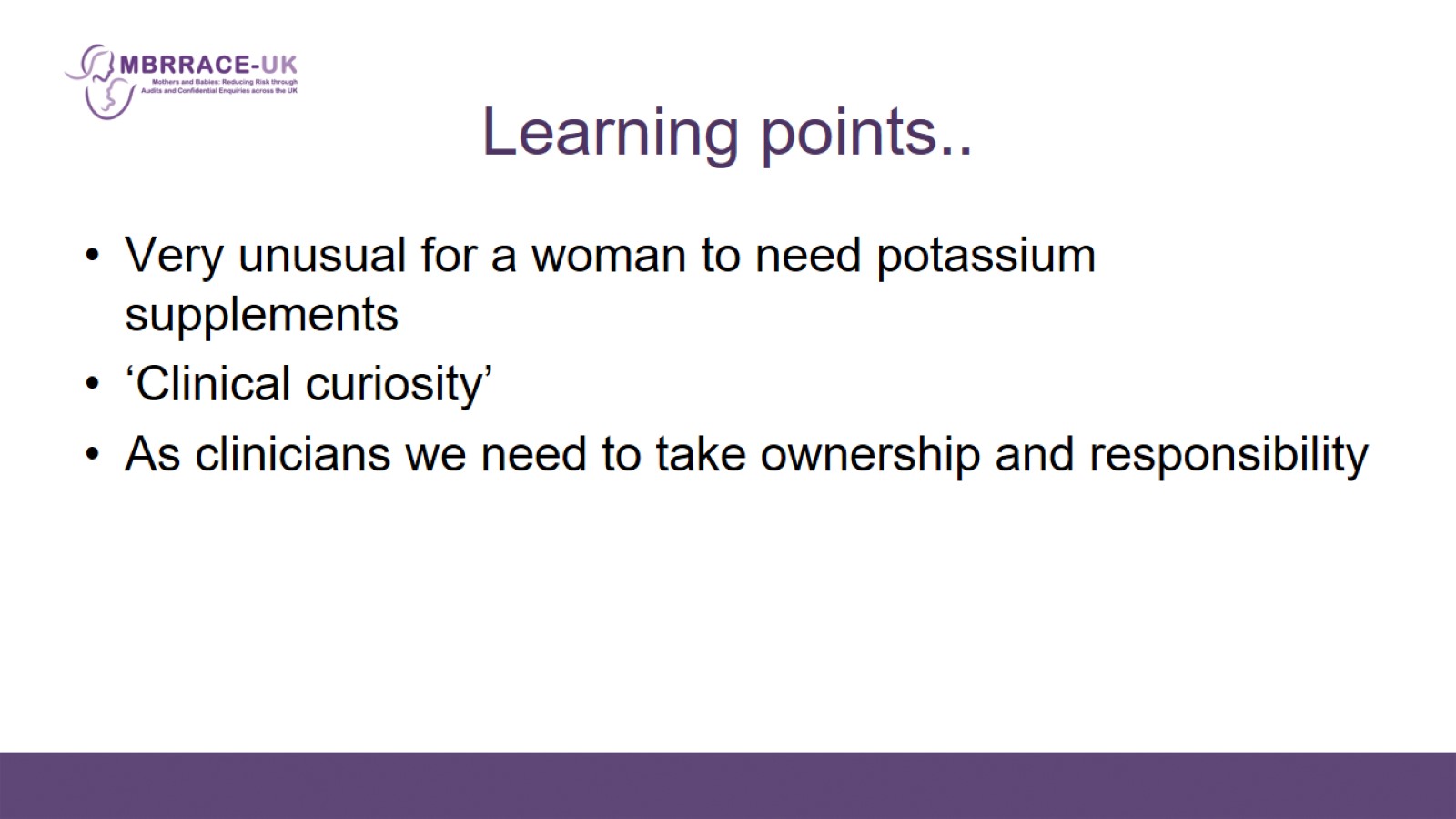 Learning points..
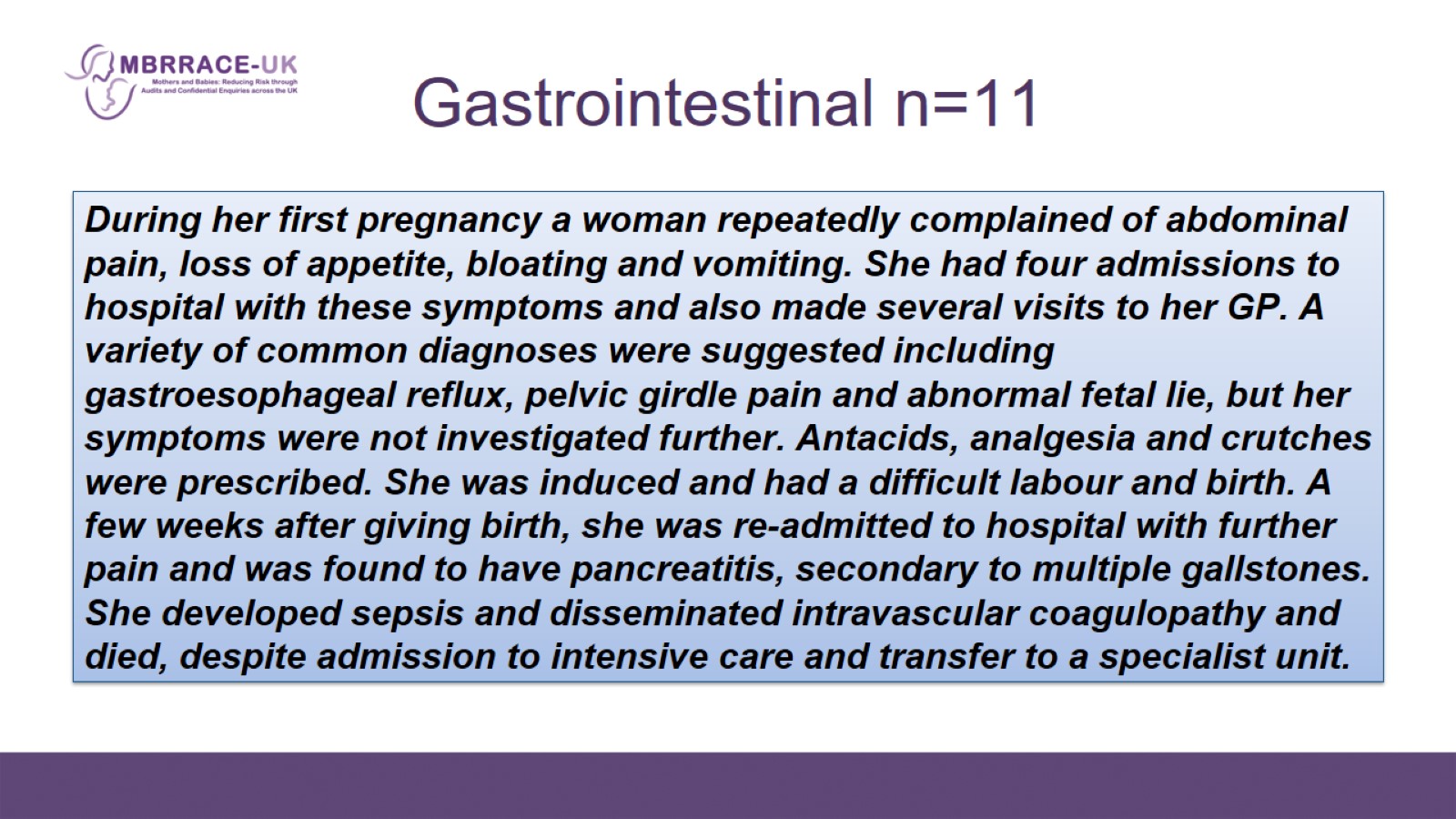 Gastrointestinal n=11
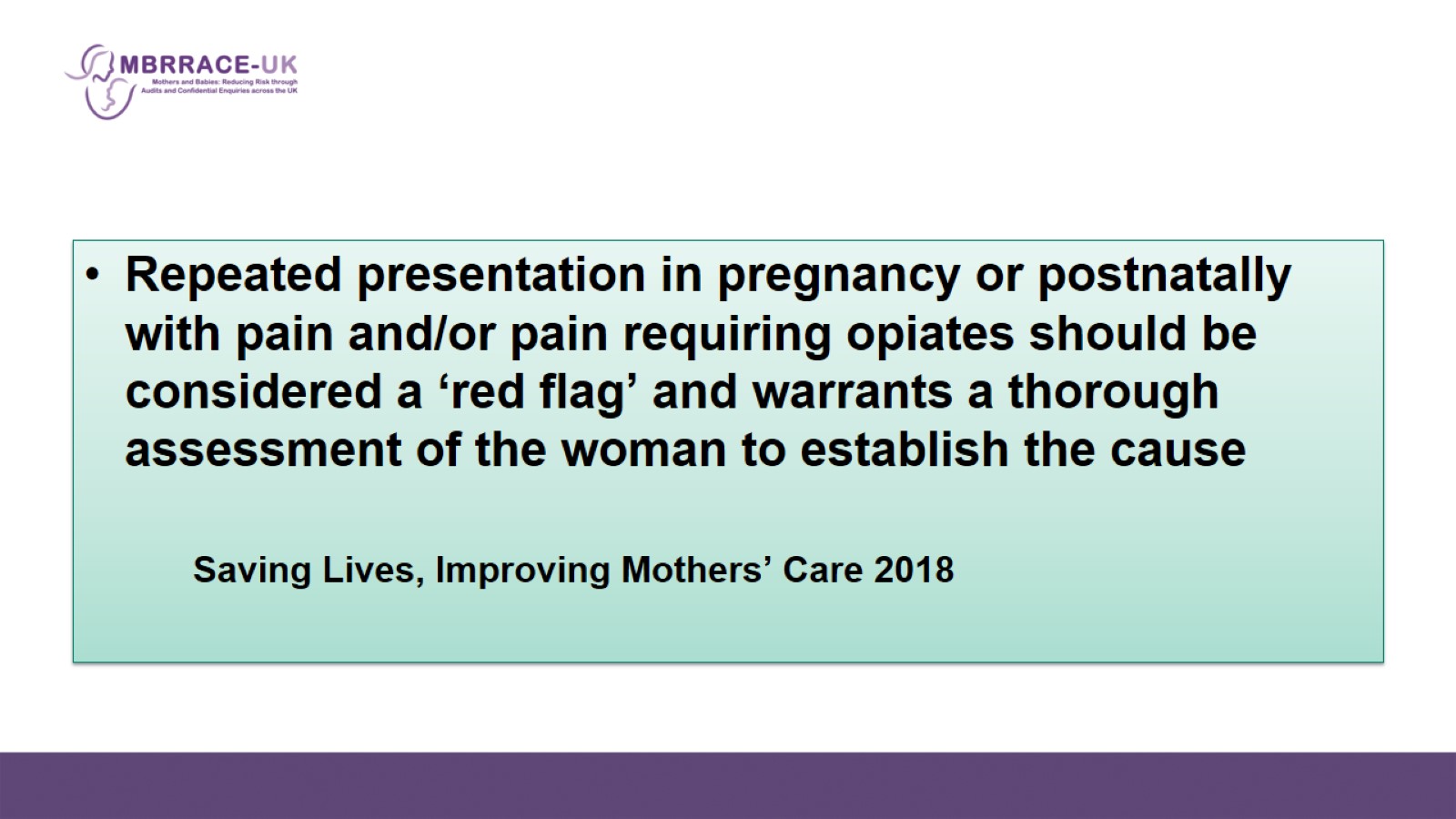 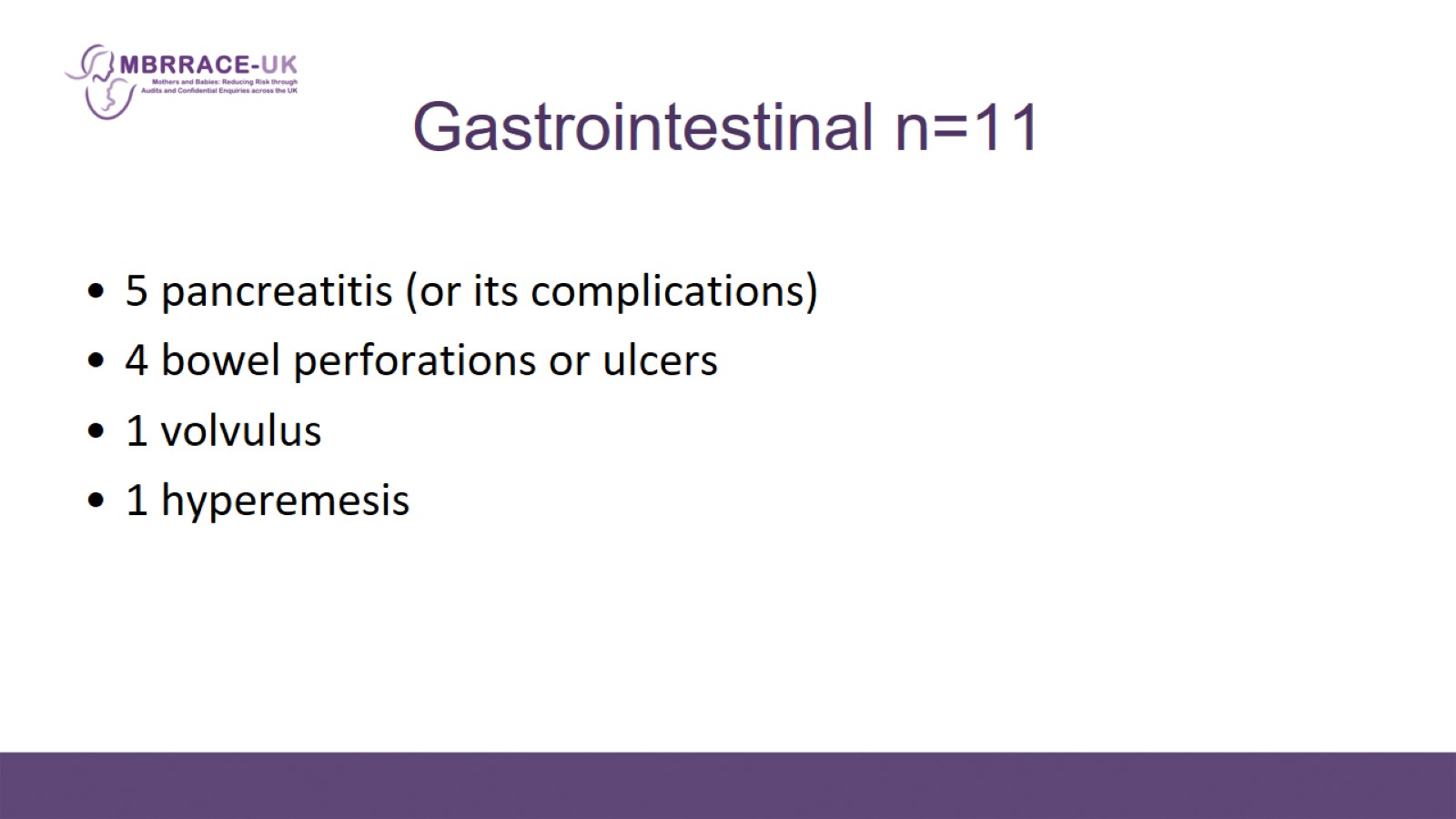 Gastrointestinal n=11
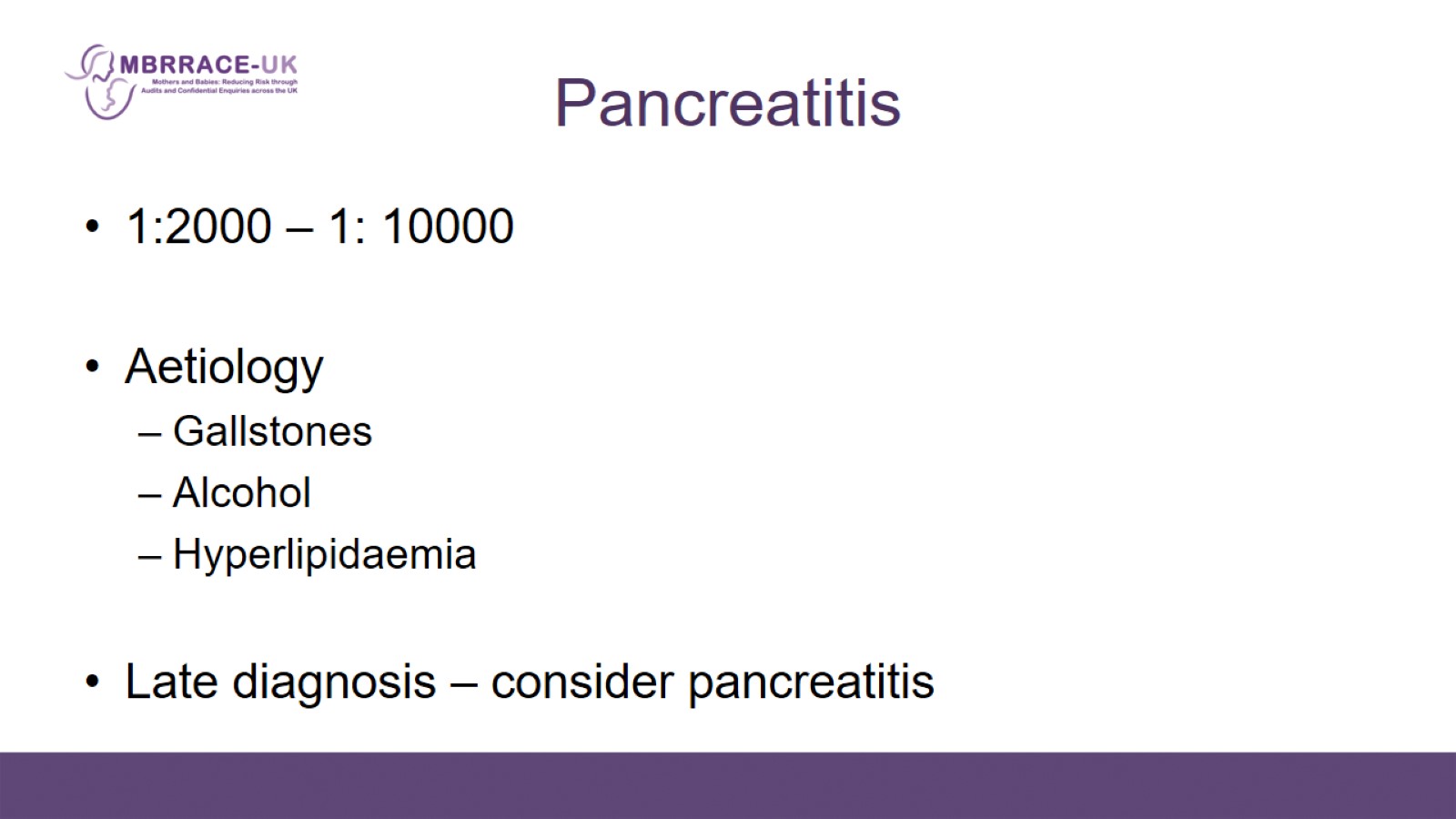 Pancreatitis
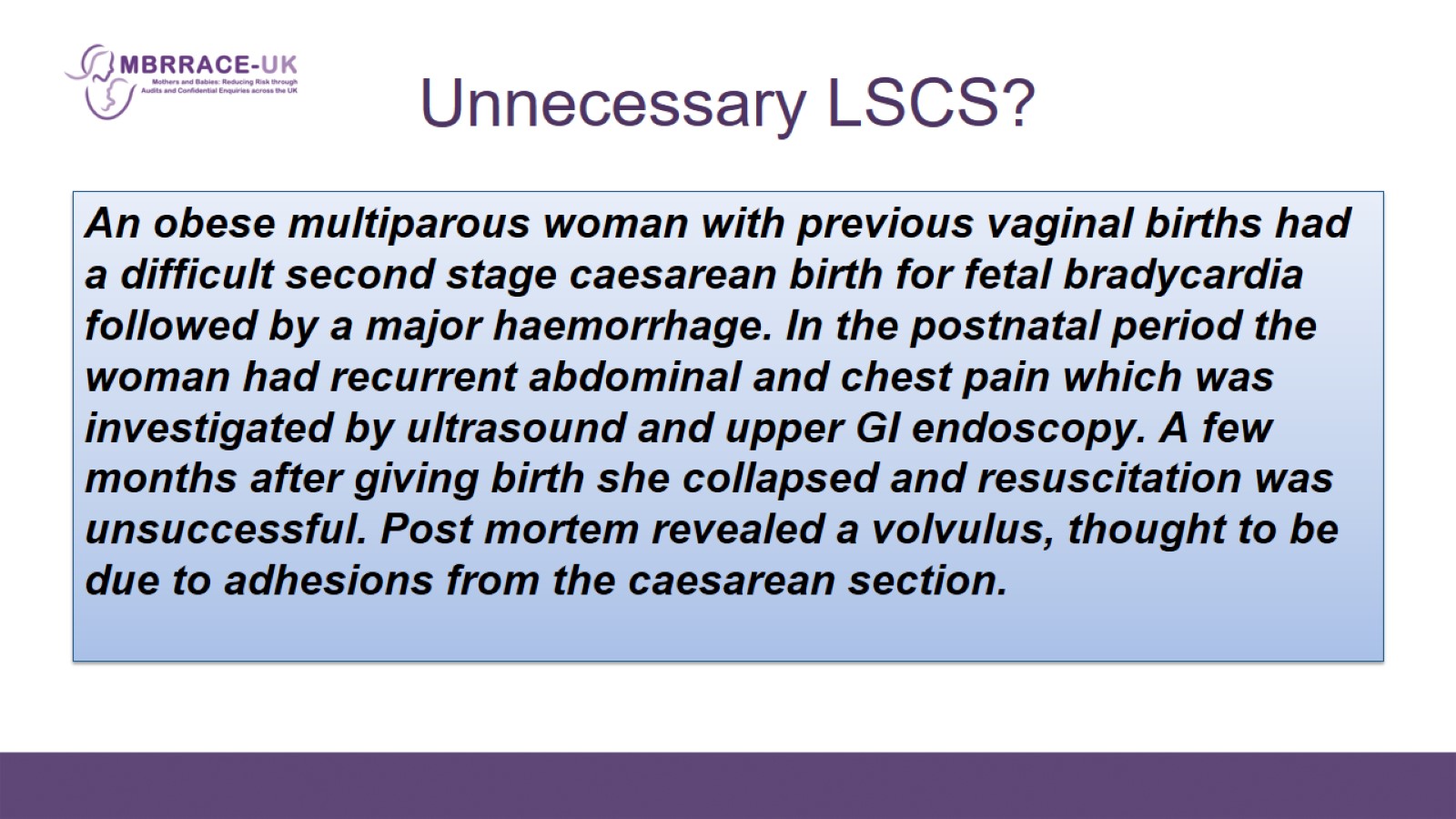 Unnecessary LSCS?
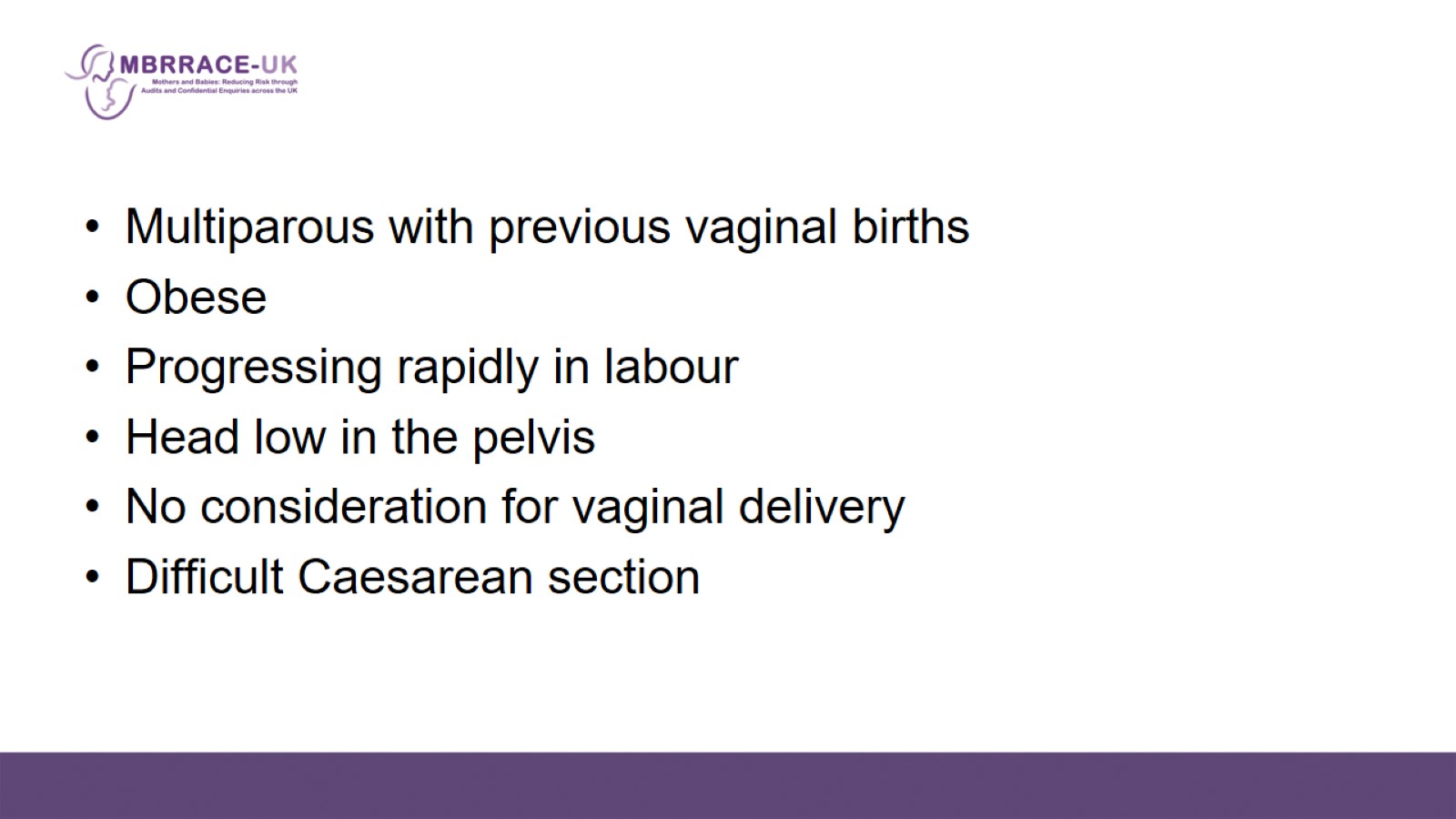 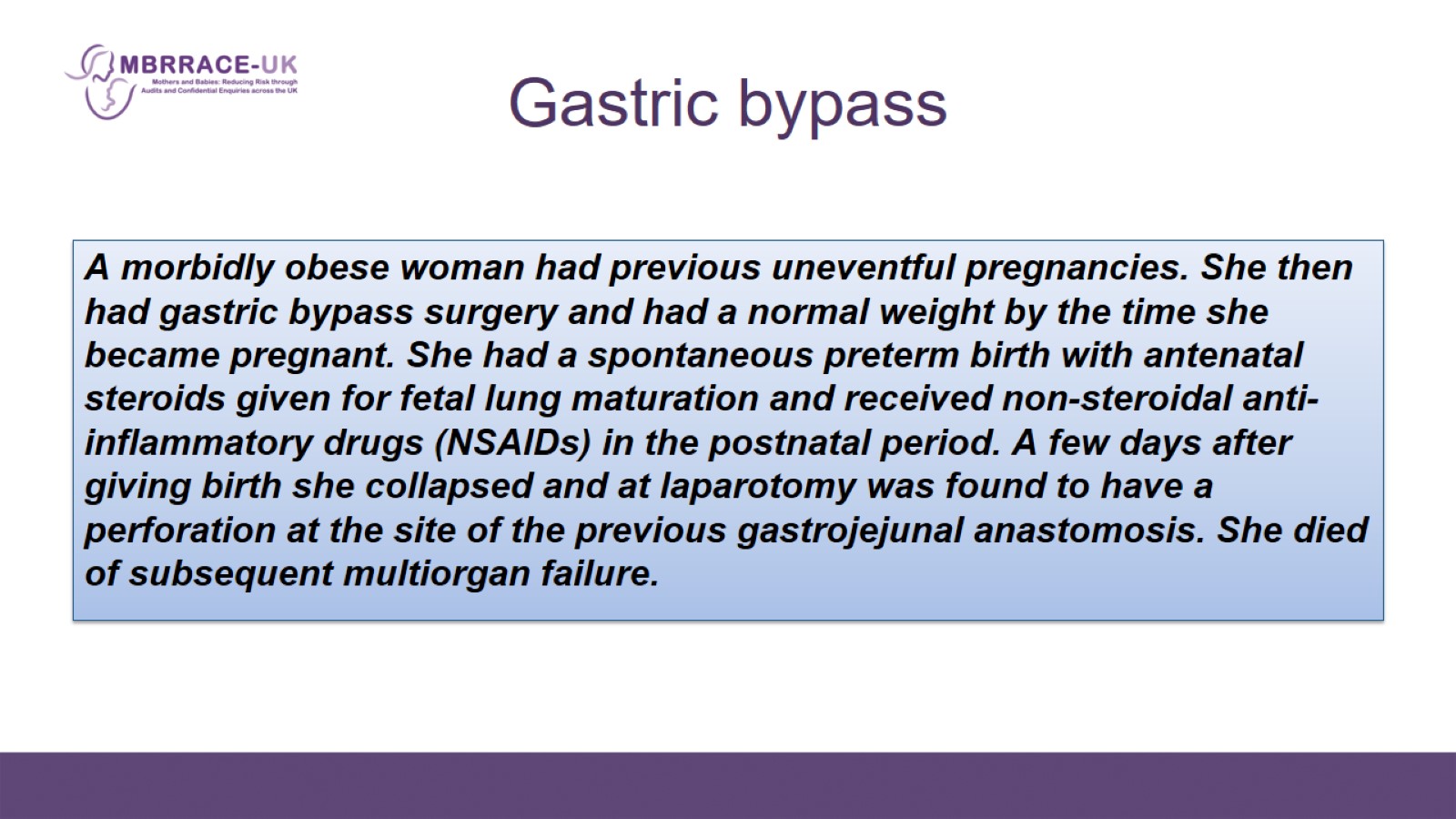 Gastric bypass
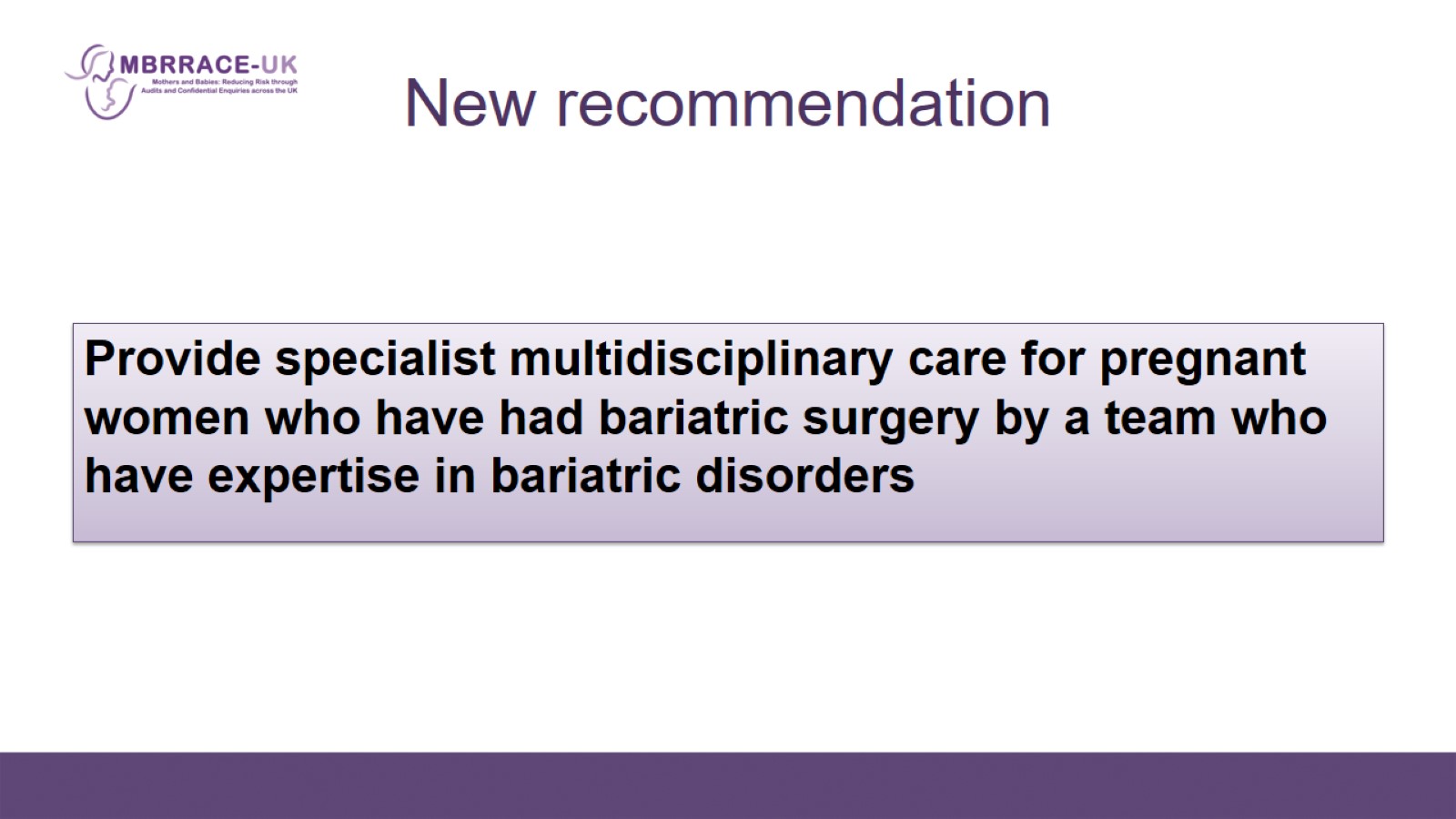 New recommendation
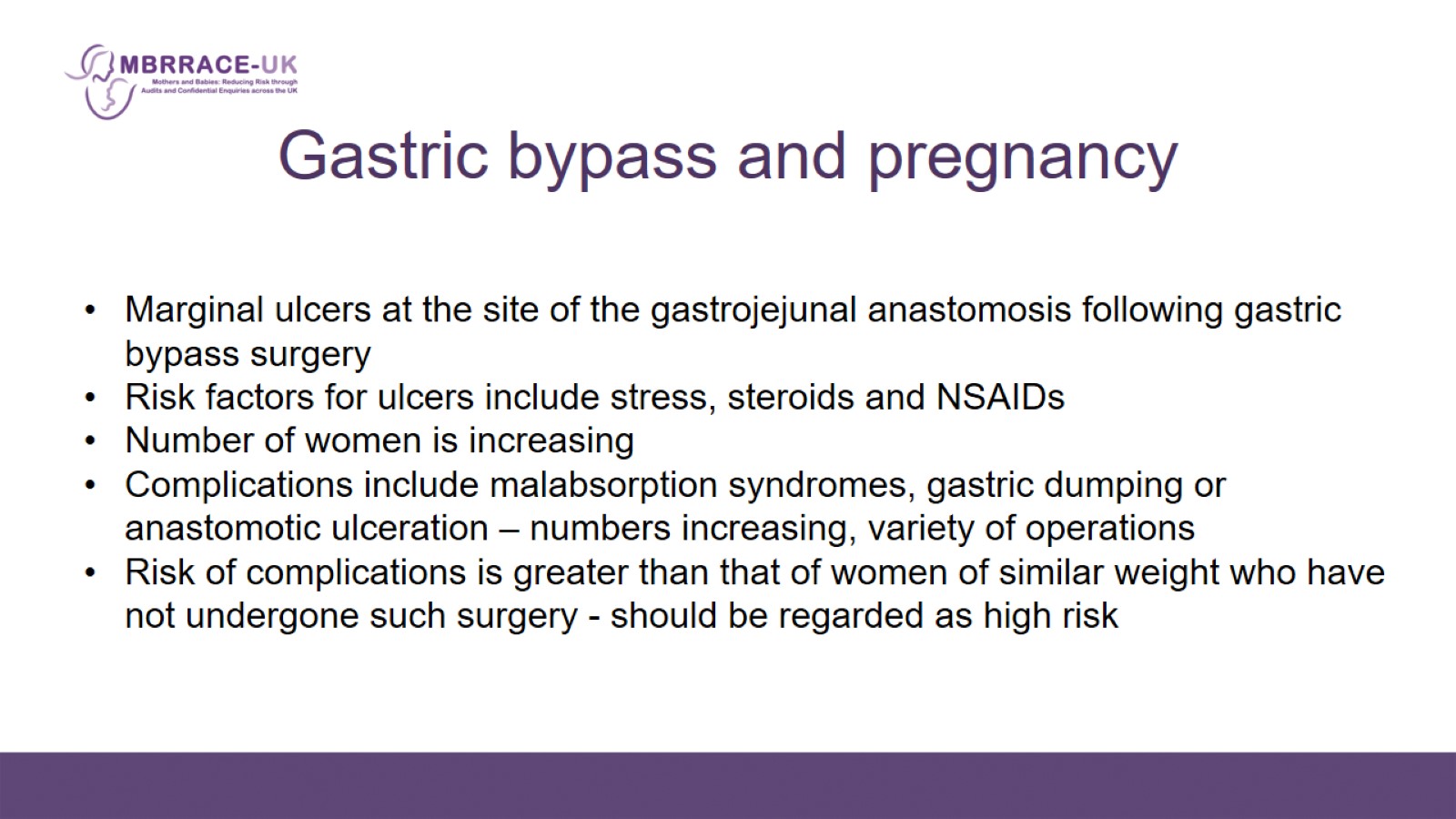 Gastric bypass and pregnancy
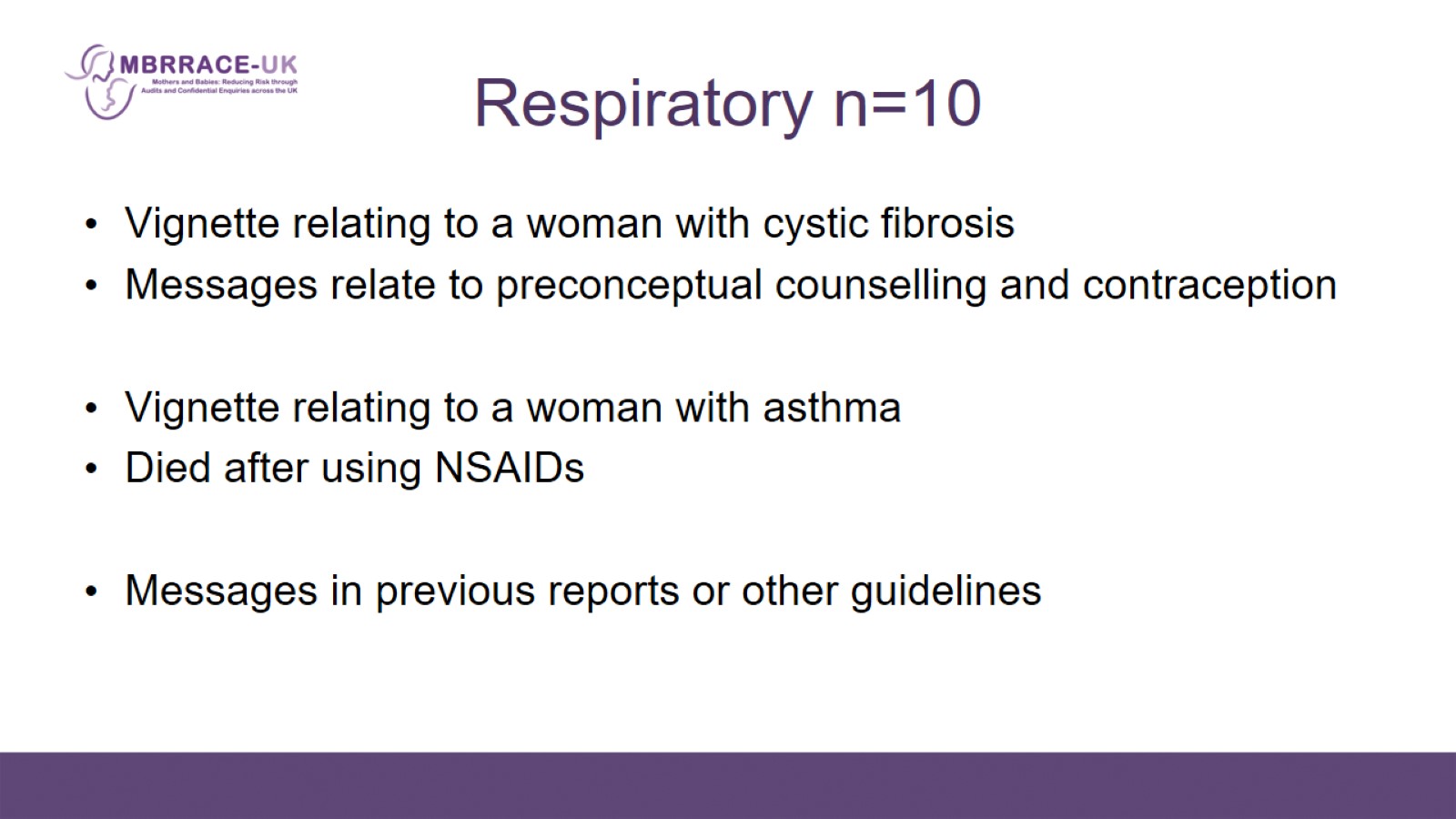 Respiratory n=10
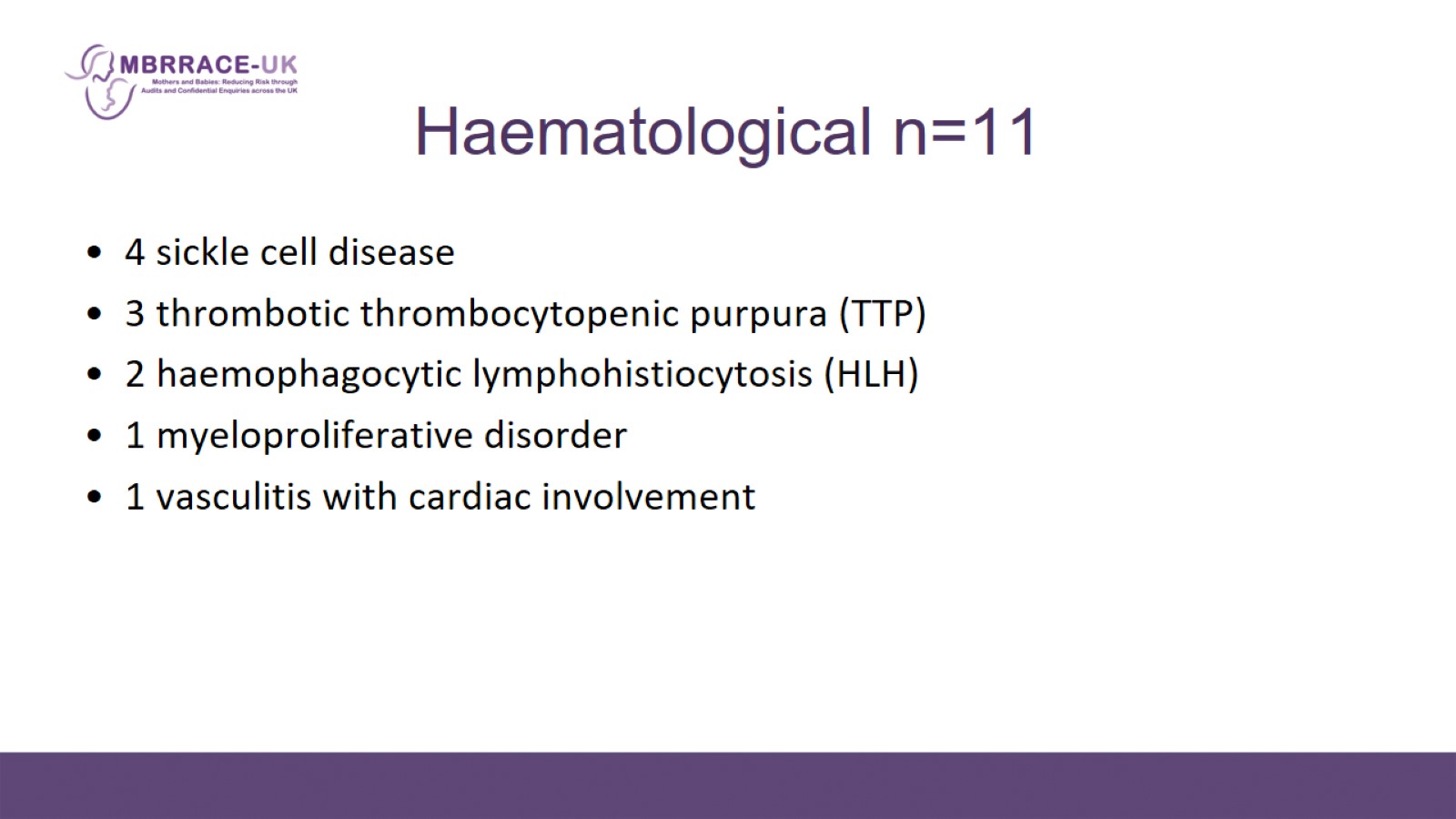 Haematological n=11
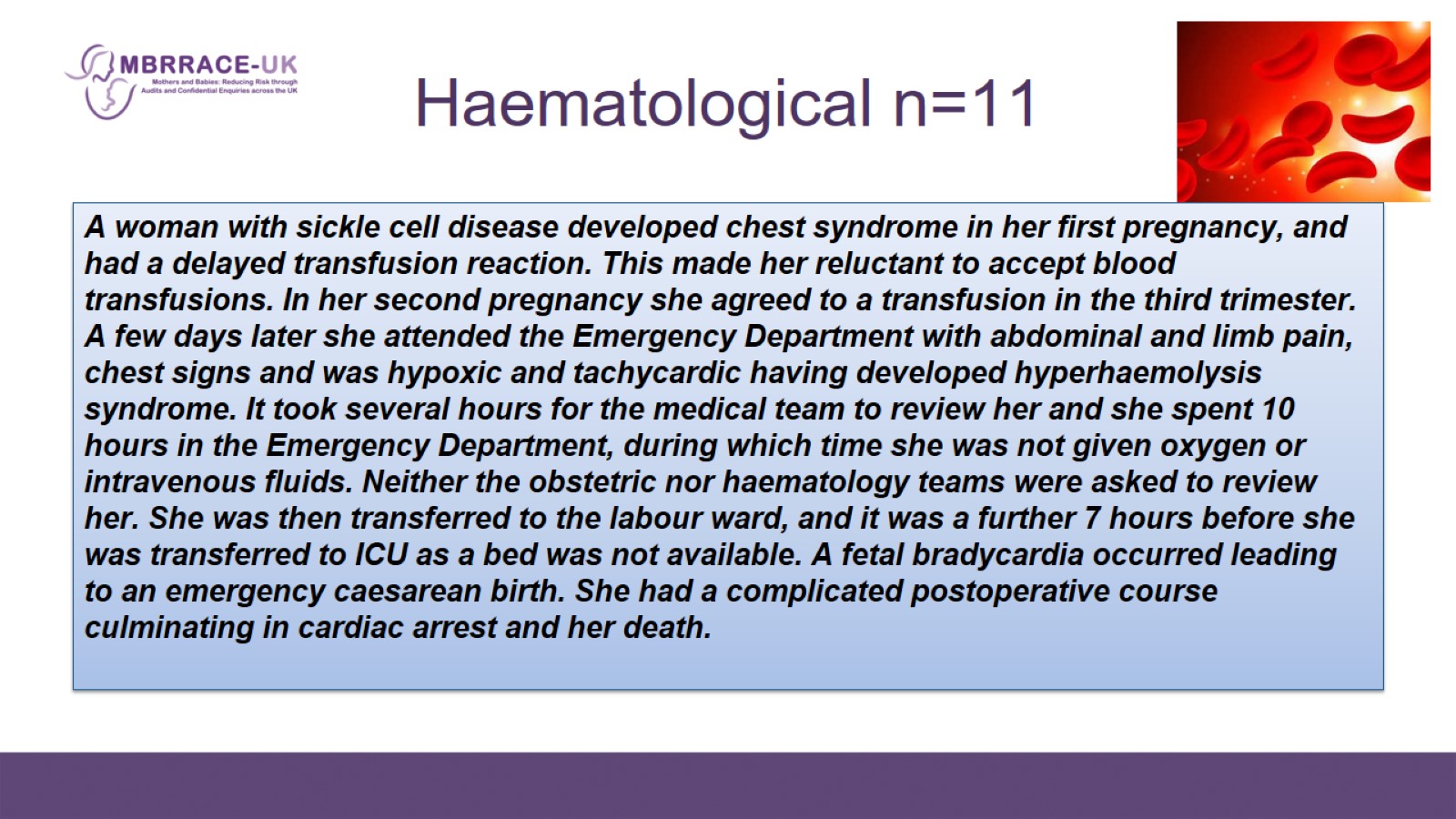 Haematological n=11
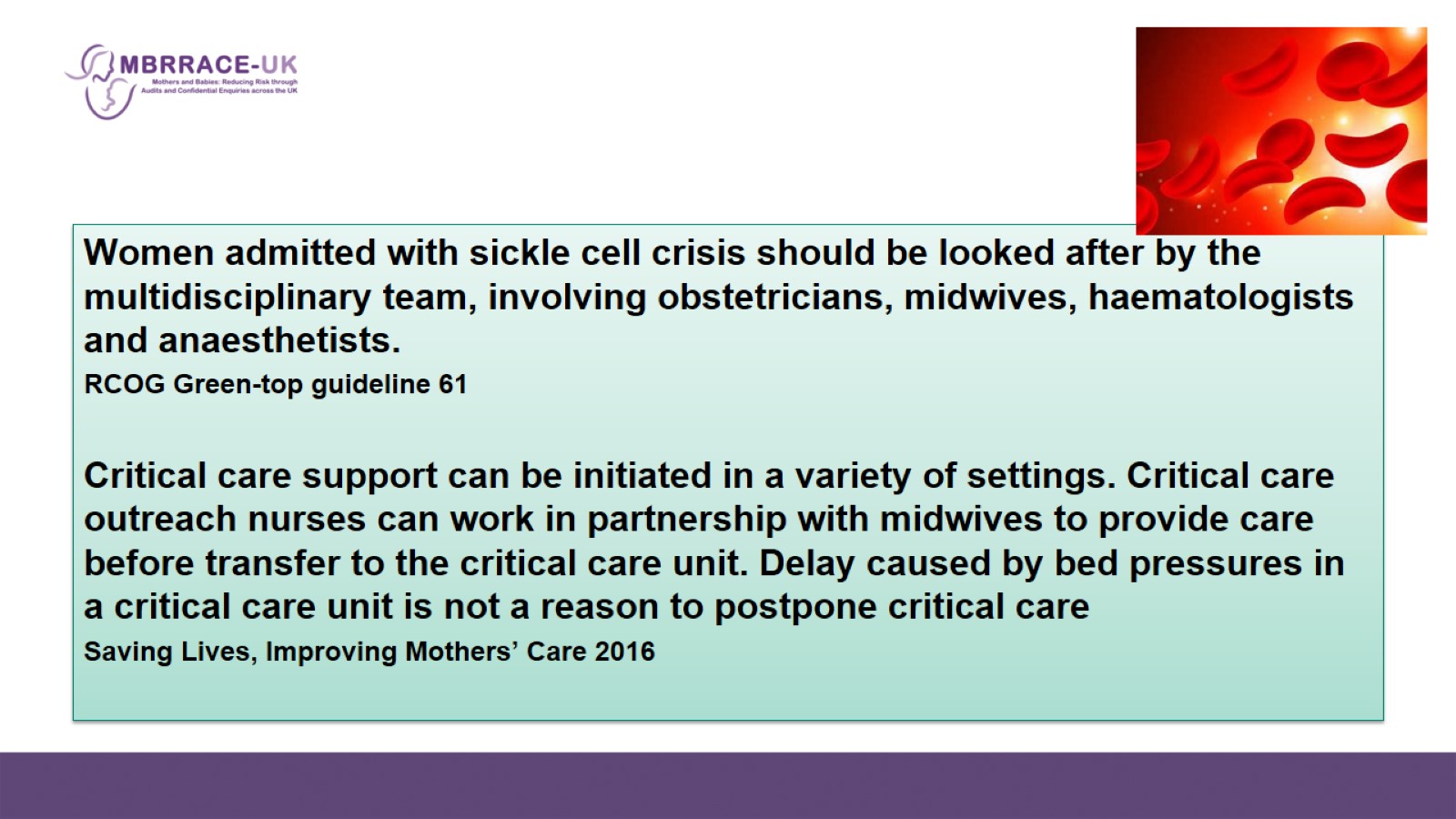 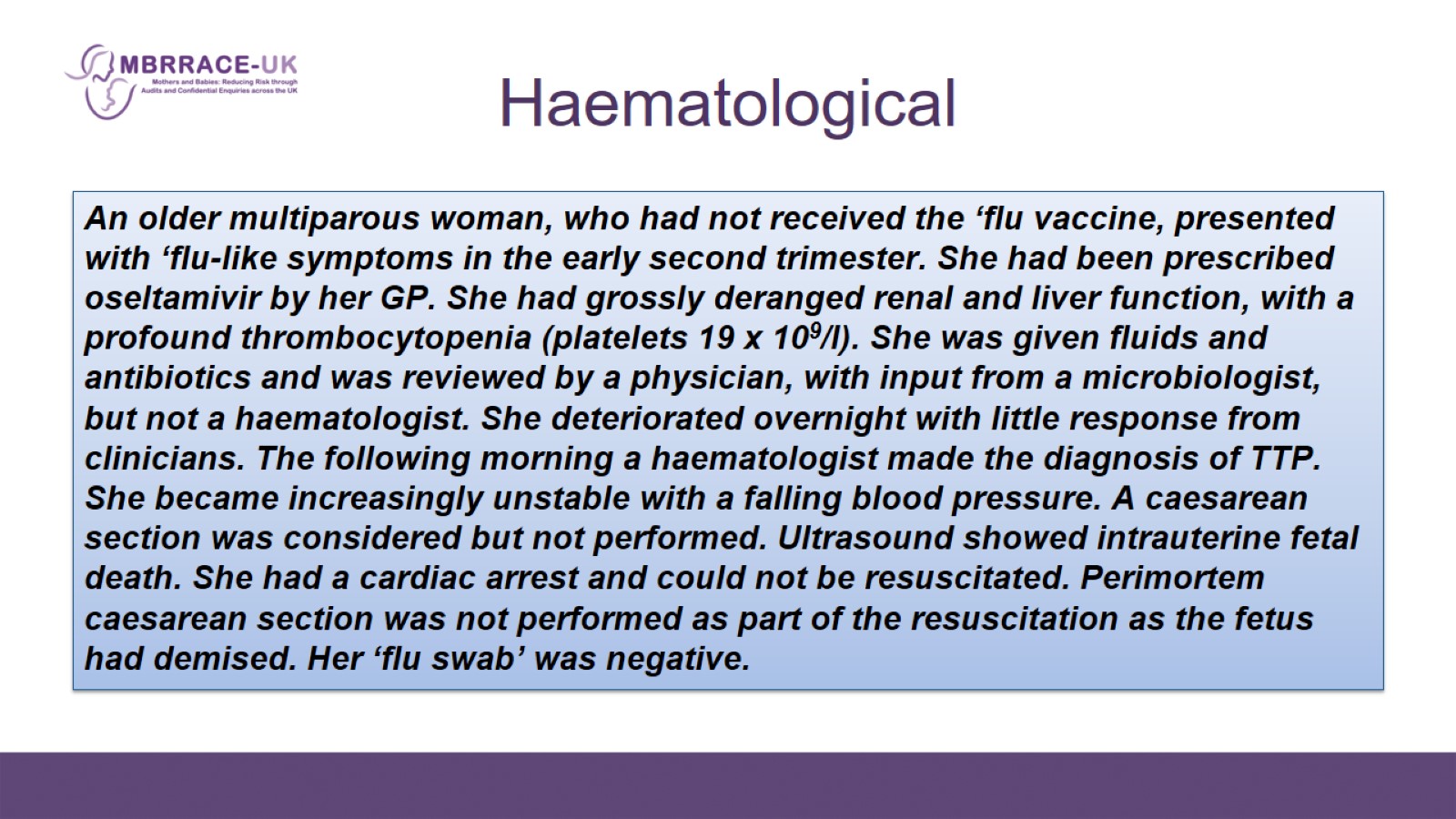 Haematological
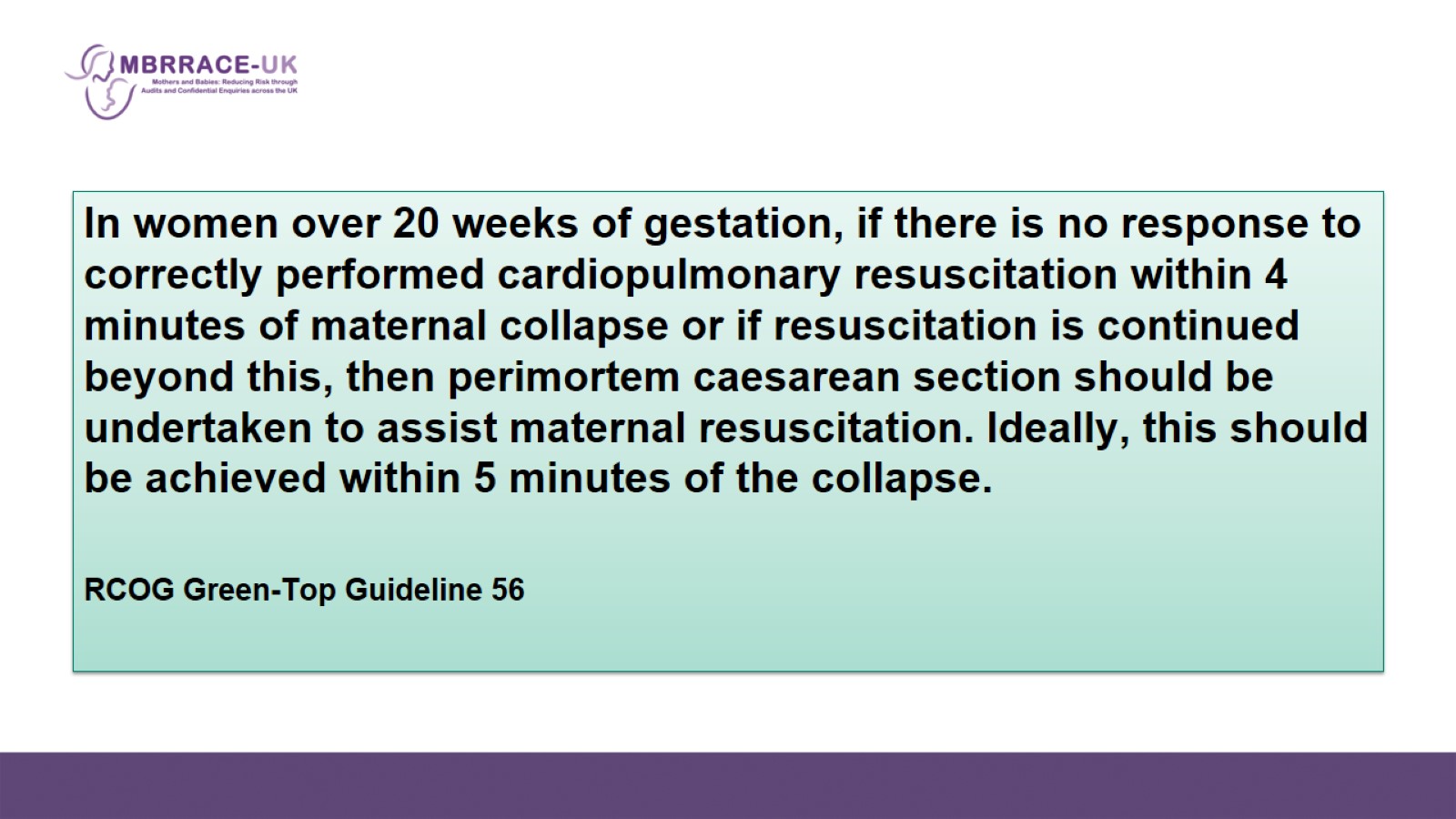 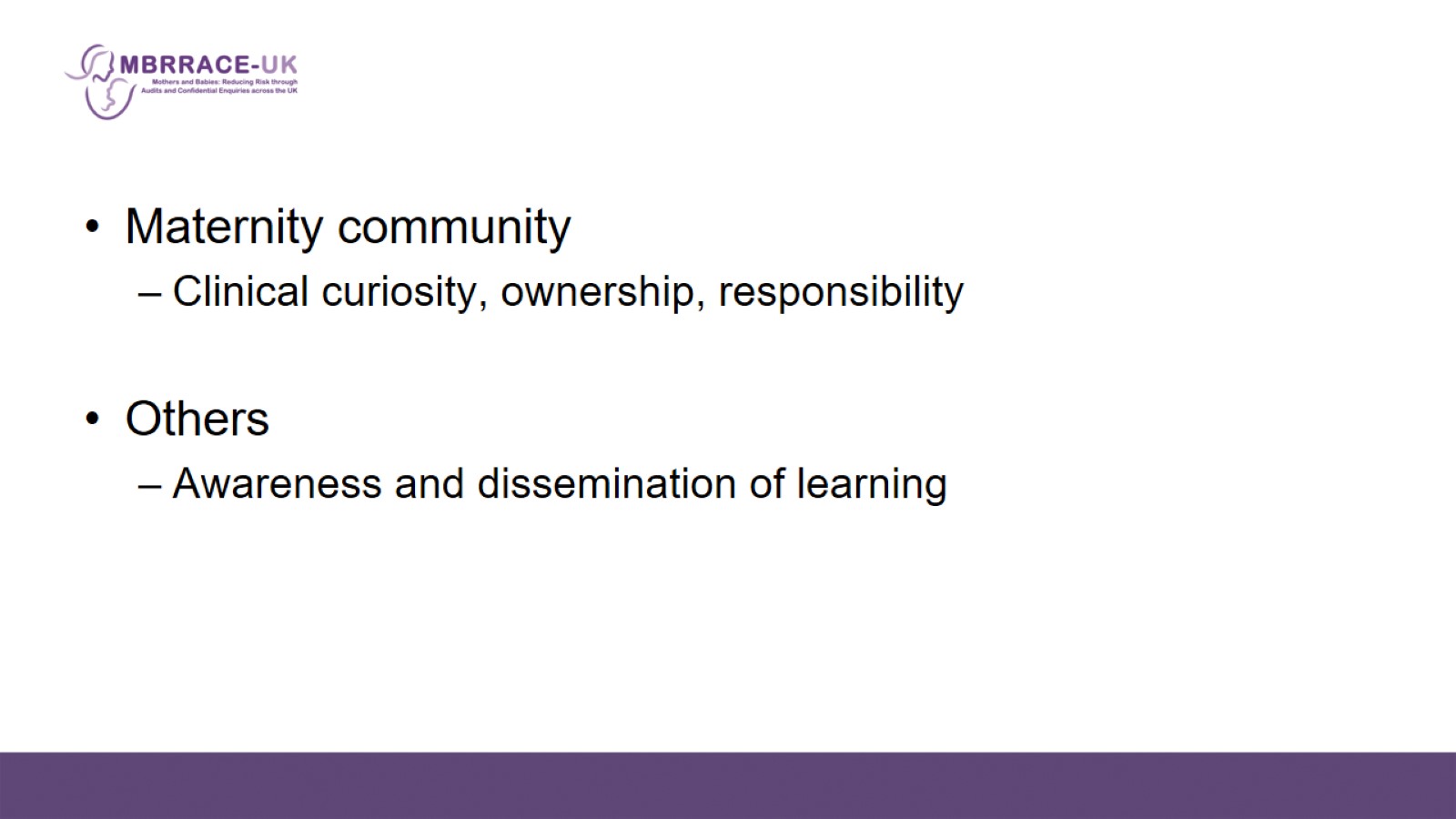 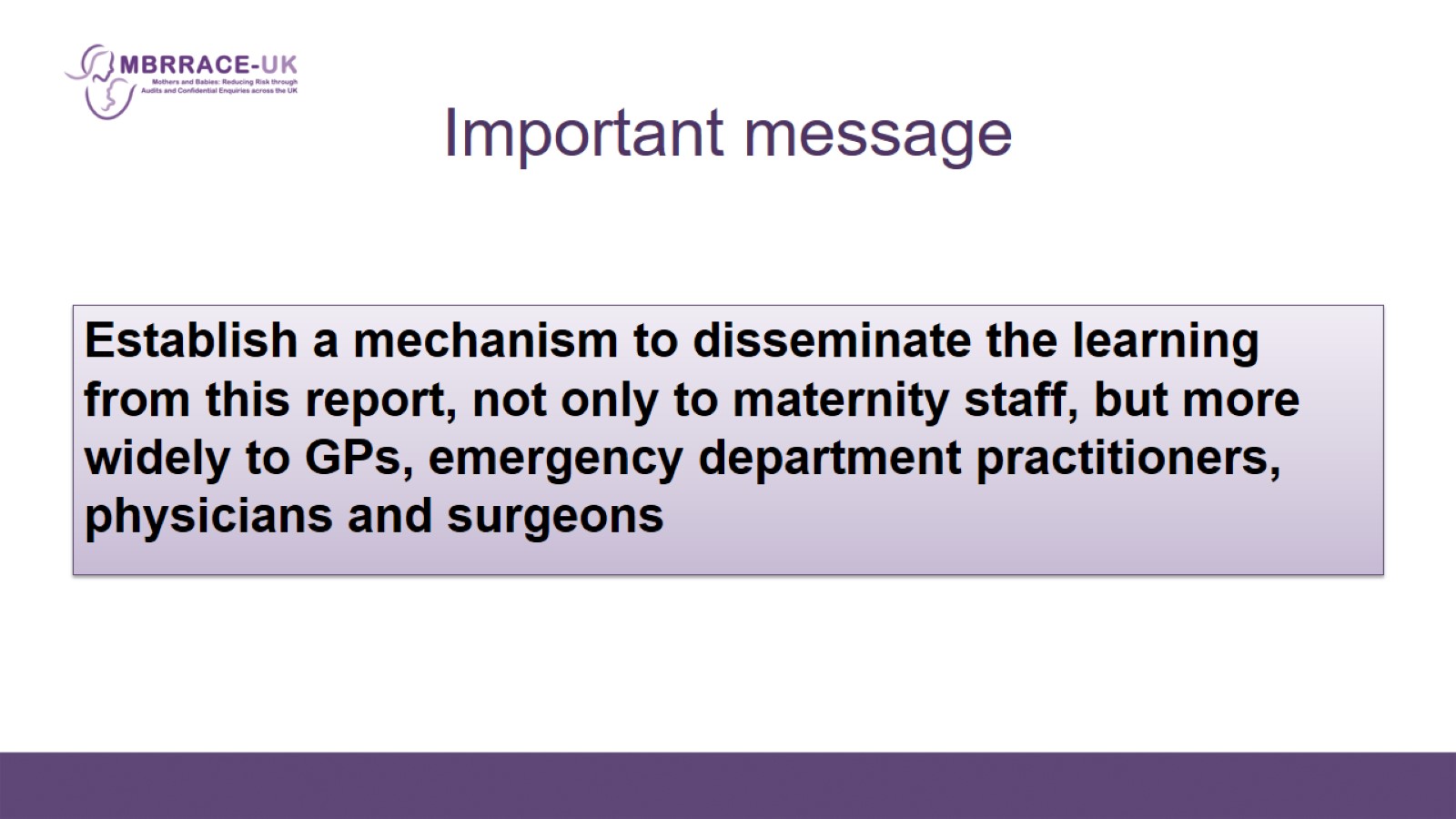 Important message